Пандус
Лестничные подъёмники
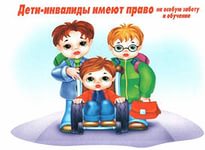 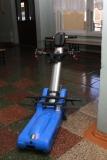 Специализированное оборудование
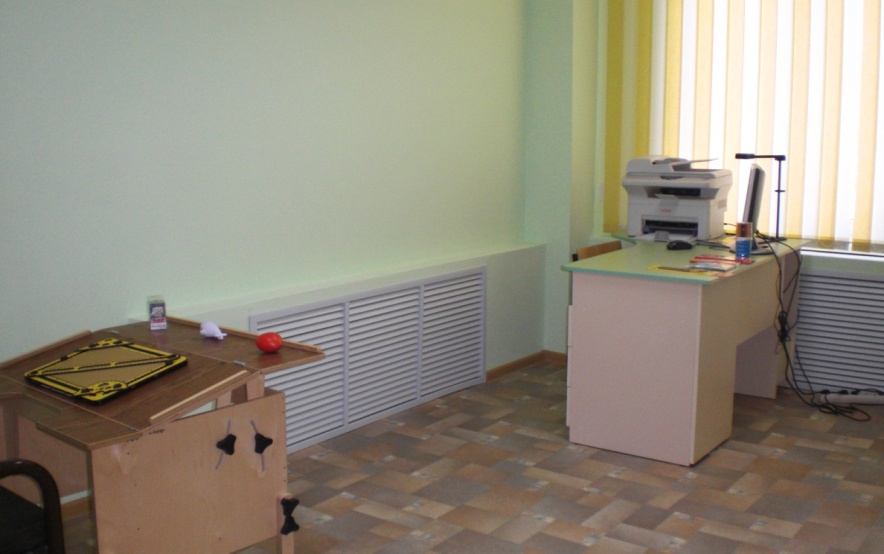 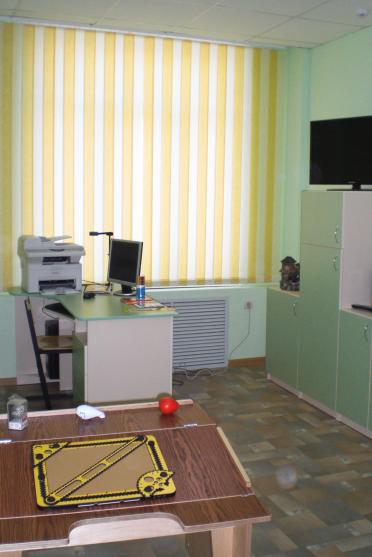 Медицинское оборудование
Туалетная  комната
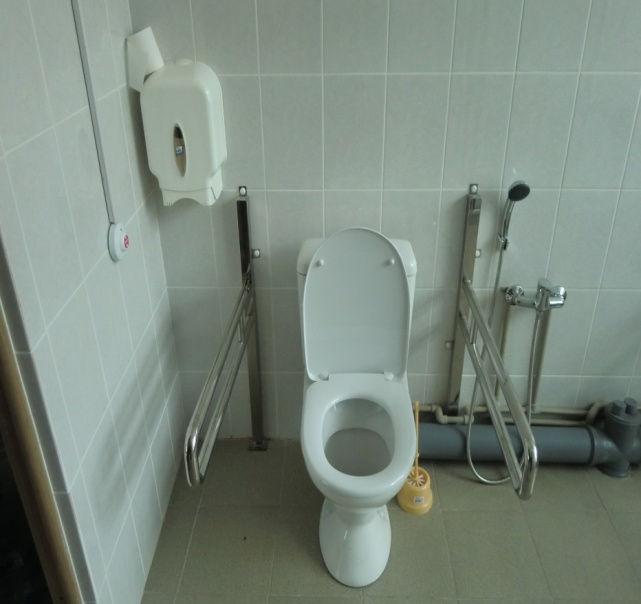 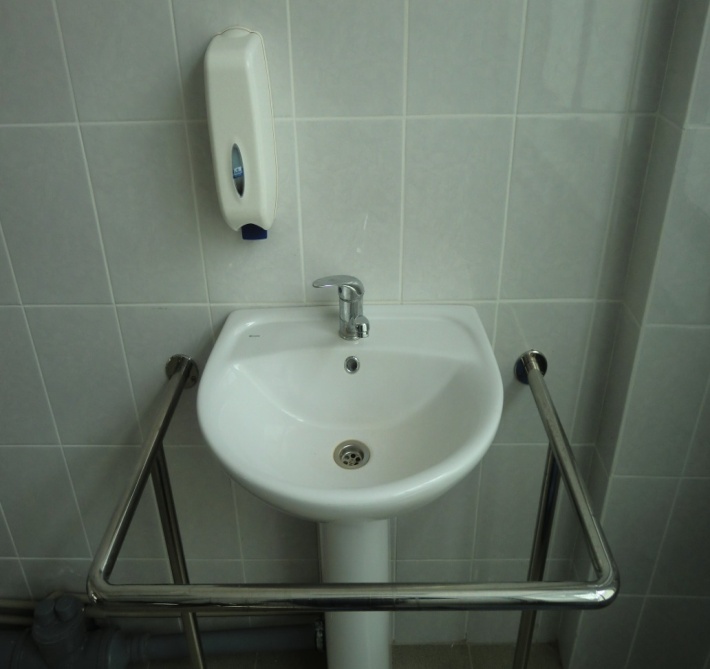 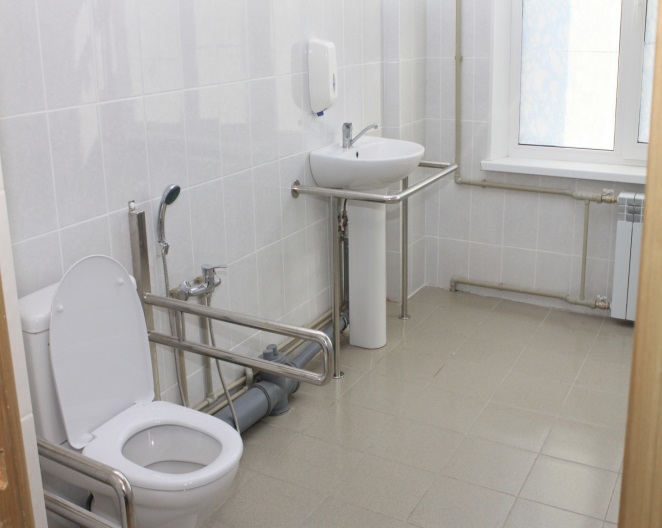 Двери
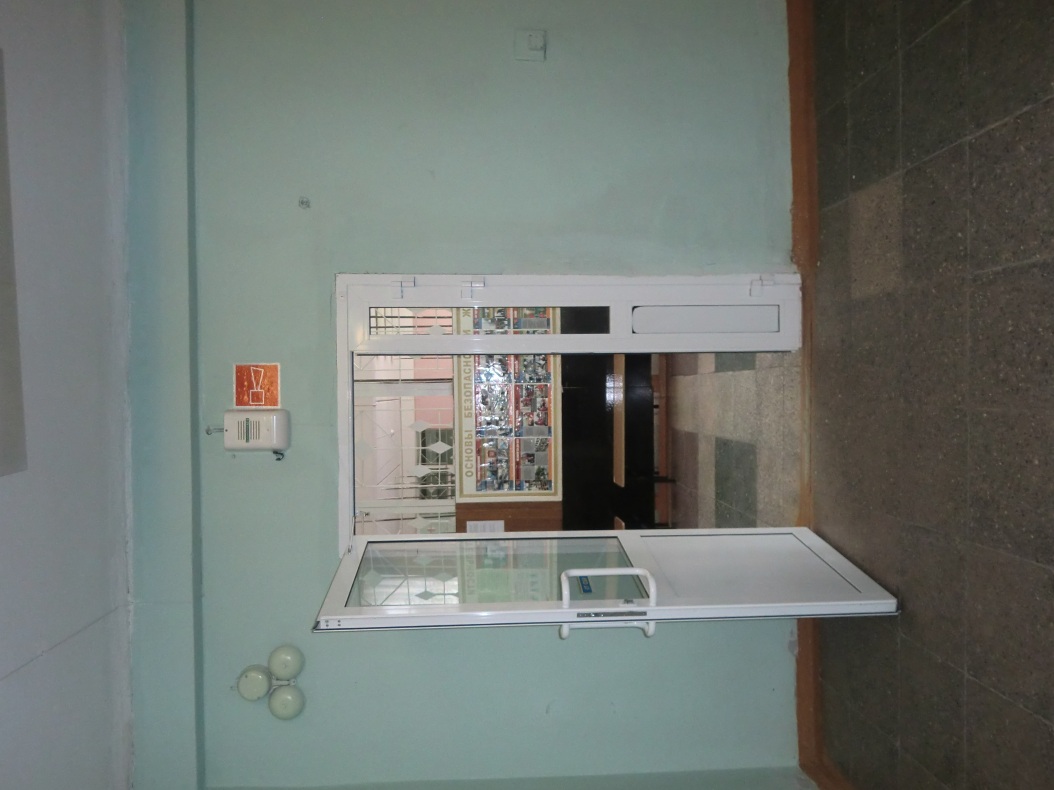 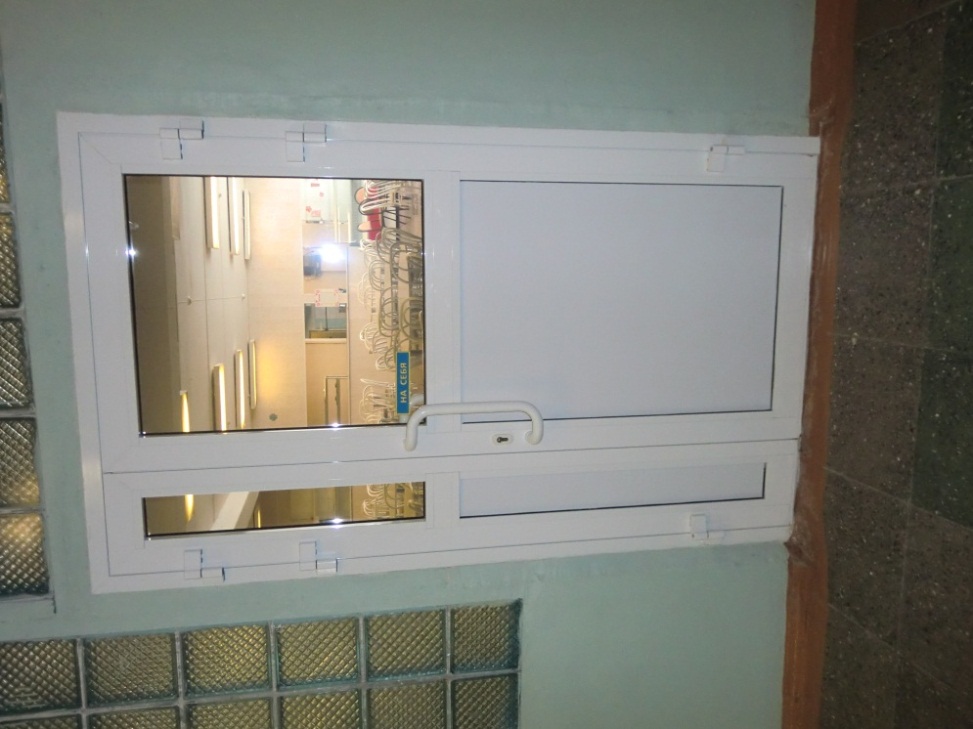